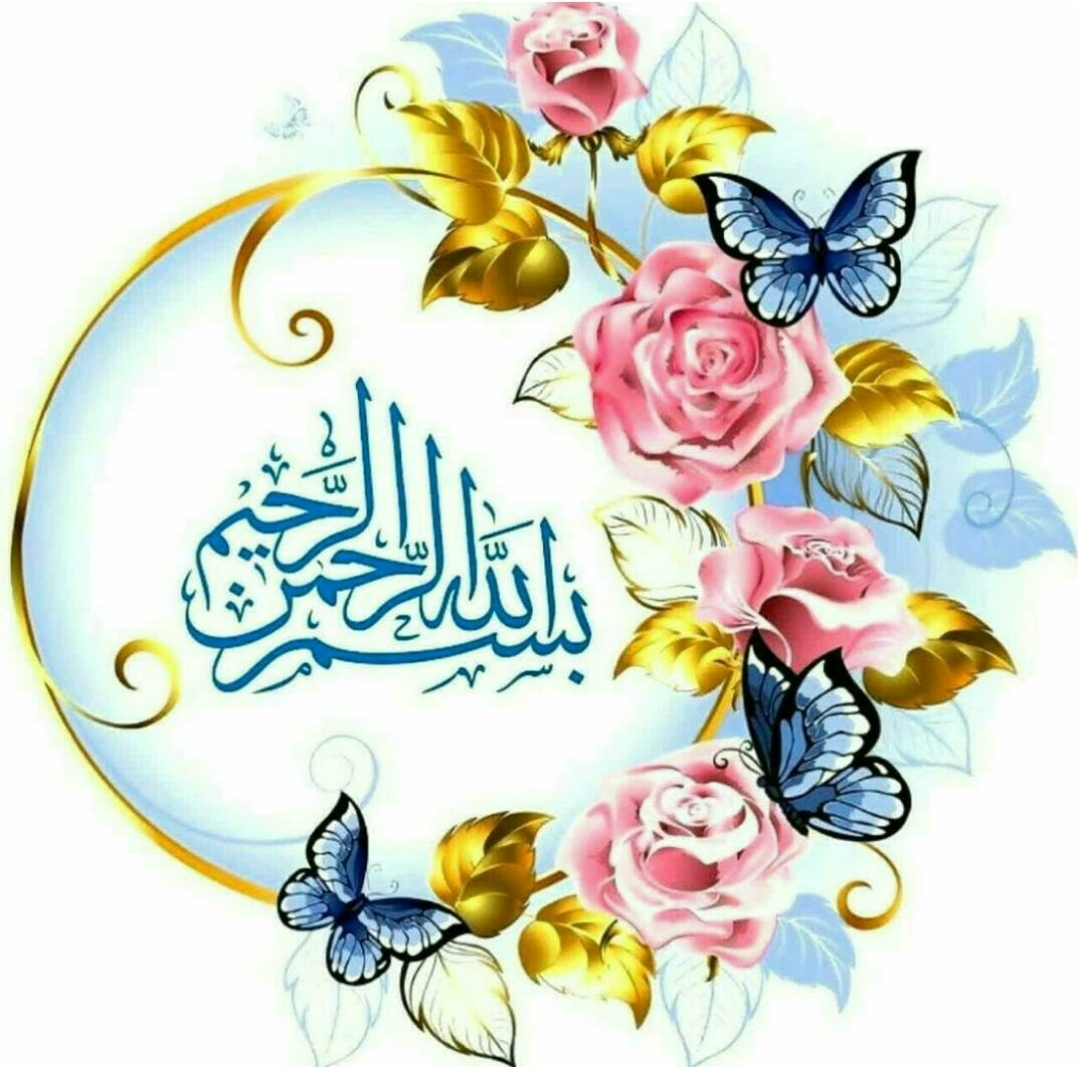 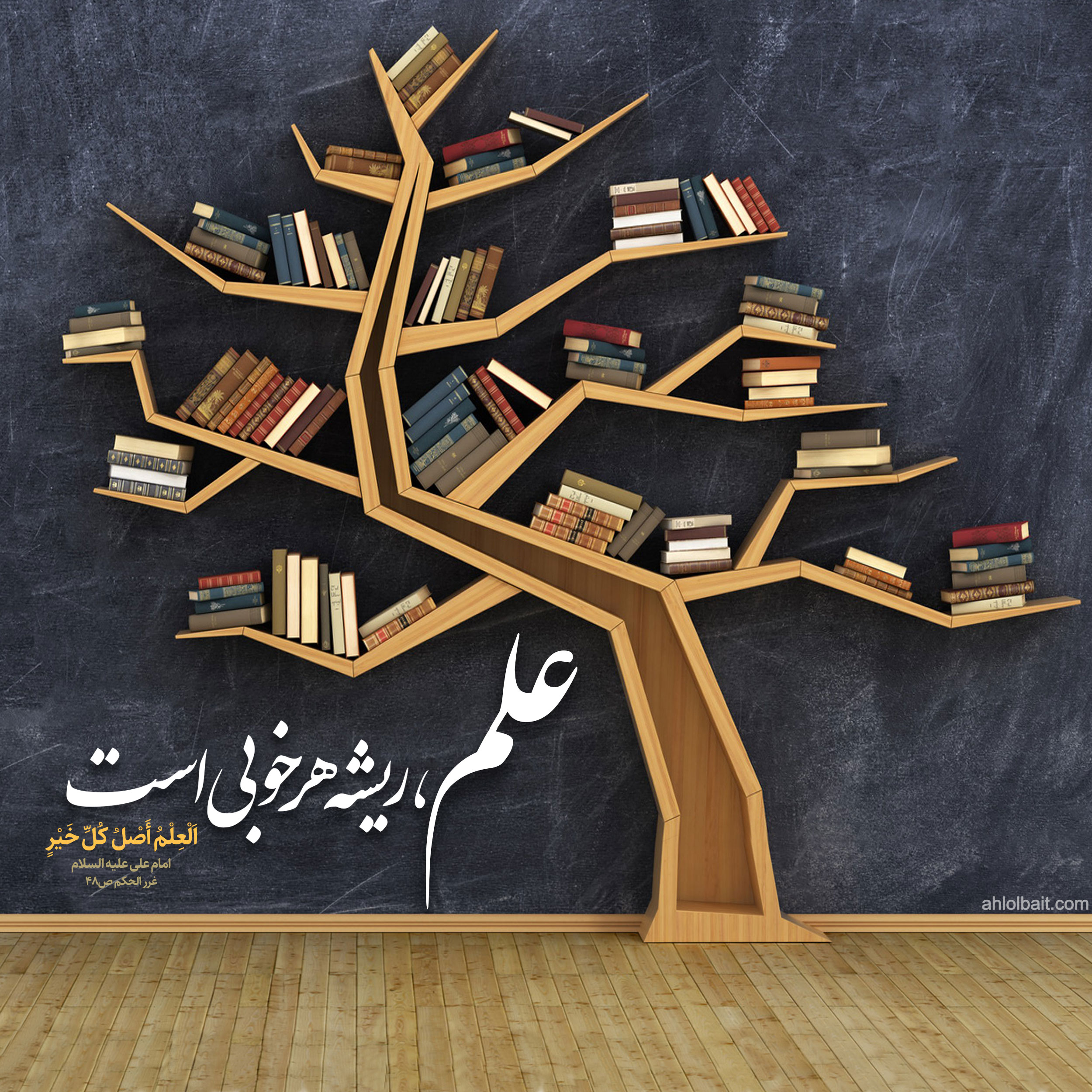 خلاصه فعالیتهای انجام شده در مرکز مطالعات و توسعه آموزش علوم پزشکی دانشگاه
کسب درجه اعتبار کامل و اعتبار 4 ساله حکم استمرار مرکز در اعتبار سنجی مراکز مطالعات و توسعه آموزش علوم پزشکی دانشگاههای علوم پزشکی(9 حیطه و جمعا نزدیک به 117 سنجه الزامی و ترجیحی)
فعال نمودن مجدد سامانه دانش پژوهی در سایت وزارت متبوع 
تفویض اختیار کامل در فعالیتهای دانش پژوهی مربوط به هیات های ممیزه
انعقاد تفاهم نامه همکاریهای آموزشی و پژوهشی با سایر  مراکز کلان منطقه و کشور
راه اندازی شبکه همکاری آکادمیک استاد و دانشجو NASAAMED 
راه اندازی سالن مرکزی مهارتهای بالینی
خلاصه فعالیتهای انجام شده در مرکز مطالعات و توسعه آموزش علوم پزشکی دانشگاه
خرید مولاژ های سالن مهارتهای بالینی جهت تجهیز Skill Labمرکز و دانشکده ها و مراکز آموزشی درمانی تابعه به مبلغ بیش از 2 میلیارد تومان
خرید شبیه ساز آموزش تشریح
اجرای ارزشیابی 360 درجه
ارتقای نمایه های مجله به ۹ مورد
بارگذاری مقالات مجله در شبکه های Academia و Linked in جهت افزایش بازدید مقالات
خلاصه فعالیتهای انجام شده در مرکز مطالعات و توسعه آموزش علوم پزشکی دانشگاه
کسب رتبه برتر در پانزدهمین و شانزدهمین جشنواره کشوری شهید مطهری 

کسب مدال و دیپلم افتخار حیطه استدلال بالینی و تفکر در علوم پایه  در چهاردهمین المپیاد علمی دانشجویان پزشکی

کسب کرسی کمیته مشورتی دانشجویی کشوربرای سال سوم پیاپی

برگزاری اولین مدرسه تابستانه علوم پایه
دبیر کمیته دانشجویی مرکز مطالعات و توسعه آموزش پزشکی دانشگاه 
دبیر کمیته دانشجویی EDC در کمیته مرکزی EDC وزارت بهداشت برای سه دوره پیاپی
کسب فرآیند برتر حیطه یاددهی-یادگیری شانزدهمین جشنواره آموزشی شهید مطهری و تقدیر معاون محترم آموزشی وزارت بهداشت
مسئول کارگروه ارزشیابی کمیته های دانشجویی کشور در وزرات بهداشت ، درمان و آموزشی پزشکی
مشارکت فعال در تیم برگزاری دومین جشنواره دانشجویی ایده های نوآورانه آموزشی دانشگاه های علوم پزشکی کشور
عضو کمیته علمی و هیئت داوران اولین رویداد ملی آموزش‌پزشکی "آپامه" به میزبانی دانشگاه علوم پزشکی شهید صدوقی یزد
عضویت در هیئت داوران جشنواره آموزشی شهید مطهری دانشگاه
عضویت در شورای کلان منطقه۱ آمایشی
افتتاح دفتر و تالیف اساسنامه منتورینگ دانشگاه
مشارکت و حضور در اجلاس مدیران EDC علوم پزشکی کشور به میزبانی دانشگاه علوم پزشکی تهران
عضویت در کمیته برنامه‌ریزی درسی دانشکده پزشکی دانشگاه علوم پزشکی بابل
حضور بعنوان عضو هیئت رئیسه و برگزارکننده سمپوزیوم با عنوان تقلب در آزمون‌های علوم پزشکی در بیست‌وچهارمین همایش آموزش علوم پزشکی کشور
جناب آقای علی اکبر خسروی لاریجانی
جناب آقای محمد امین حاجی اندواری
عضو شورای مرکزی کمیته دانشجویی توسعه آموزش
رتبه برتر آزمون پره انترنی 
کسب دیپلم افتخار حیطه استدلال بالینی در چهاردهمین المپیاد علمی کشوری دانشجویان علوم پزشکی
عضو فعال شبکه همکاری آکادمیک استاد و دانشجو(NASAAMED)برای ارتقا آموزش پزشکی
10 درصد اول ورودی براساس معدل
2/5 درصد برتر آزمون پیش کارورزی اسفندماه 1400
جناب آقای سید امیر محمد رضایی مجد
عضو شورای مرکزی کمیته دانشجویی توسعه آموزش
هیات تحریریه مجله پویش 
مسئول برگزاری کارگاههای توانمندسازی کمیته دانشجویی
رتبه 144 کنکور سراسری 1395
رتبه اول معدل در دانشجویان هم رشته هم ورودی با معدل 18/66 
دانشجوی برتر کارشناسی ارشد آموزش پزشکی
رتبه 11 کشوری در آزمون پره انترنی 1400
رتبه 25 کشوری در آزمون دستیاری 1402
عضو کمیته تحقیقات دانشجویی
داور همایشهای علمی دانشجویی کشوری
عضو شورای مرکزی کمیته دانشجویی توسعه آموزش
دبیر مستندات علمی کمیته دانشجویی مرکز توسعه اموزش پزشکی(EDC ) دانشگاه علوم پزشکی بابل
مدیر مسئول نشریه علمی-آموزشی پویش کمیته دانشجویی EDC 
دانشجوی برتر پزشکی دانشگاه علوم پزشکی بابل با معدل کل بالای  ۱۸
دانشجوی برتر کارشناسی ارشد آموزش پزشکی دانشگاه شهید بهشتی تهران، با معدل کل بالای ۱۸ 
دارای مدرک مربی قرآنی از اداره قرآن وزارت بهداشت
دانش آموخته پودمان ارتباطات سلامت دانشگاه علامه طباطبایی 
عضو شورای جمع سپاری فرهنگستان علوم پزشکی کشور
دبیر هیئت های دانشجویی استان مازندران
عضو کارگروه سلامت معنوی دانشگاه
عضو ستاد اقامه نماز دانشگاه
ویراستار نشریه طبیب هیئت مکتب الشهدا دانشگاه علوم پزشکی بابل
 دارنده لوح سپاس جهاد در کرونا از ریاست وقت دانشگاه
 عضو شورای مرکزی کانون قرآن و عترت دانشگاه علوم پزشکی بابل
 عضو کارگروه رسانه و خانواده دانشگاه
 عضو کمیته ناظر بر نشریات دانشجویی دانشگاه
عضو کمیته ارزیابی نشریات دانشگاه
جناب آقای محمد علی قاسمی درزی
سرکار خانم هانیه یاور پور
عضو شورای مرکزی کمیته دانشجویی توسعه آموزش
سردبیر نشریه پویش از سال ۹۸
عضو فعال شبکه ی جهانی آموزش و پژوهش علمی(USERN) و گروه SRMEG
عضو انجمن کارآفرینی اروپا
مسئول و موسس شبکه همکاری آکادمیک استاد و دانشجو(NASAAMED)برای ارتقا آموزش پزشکی از سال ۹۸
مسئول گروه منتورینگ پژوهشی GBR
دوبار پژوهشگر برتر دانشگاه در سالهای ۹۸ و ۱۴۰۰
عضو کمیته برنامه درسی پزشکی 
عضو فدراسیون بین المللی مخترعینIFIA
چاپ بیش از ۱۰ مقاله ISI  (H6)
ارائه مقاله بصورت سخنرانی در کنگره بین المللی ۲۰۲۰ یوسرن
داور کنگره های کشوری علوم پزشکی در چند دوره 
ثبت دو اظهار نامه اختراع
دبیر EDC دانشجویی جدید 
عضو فعال کمیته تحقیقات دانشجویی
جناب آقای سید علیرضا موسوی مجد
کسب مدال برنز
 حیطه استدلال بالینی 
در چهاردهمین
 المپیاد علمی دانشجویان علوم پزشکی
 سراسر کشور
سرکار خانم کوثر حسنی
رتبه 9 کشوری 
در آزمون دستیاری 1402
جناب آقای علی طاهری نژاد لداری
رتبه 10 کشوری
 در آزمون دستیاری 1402
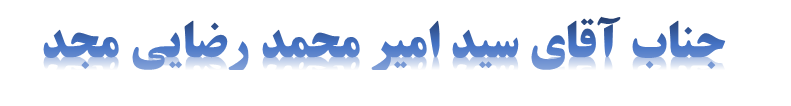 رتبه 25 کشوری آزمون دستیاری سال 1402
جناب آقای رضا نیکخو امیری
رتبه 32 کشوری
 در آزمون دستیاری 1402
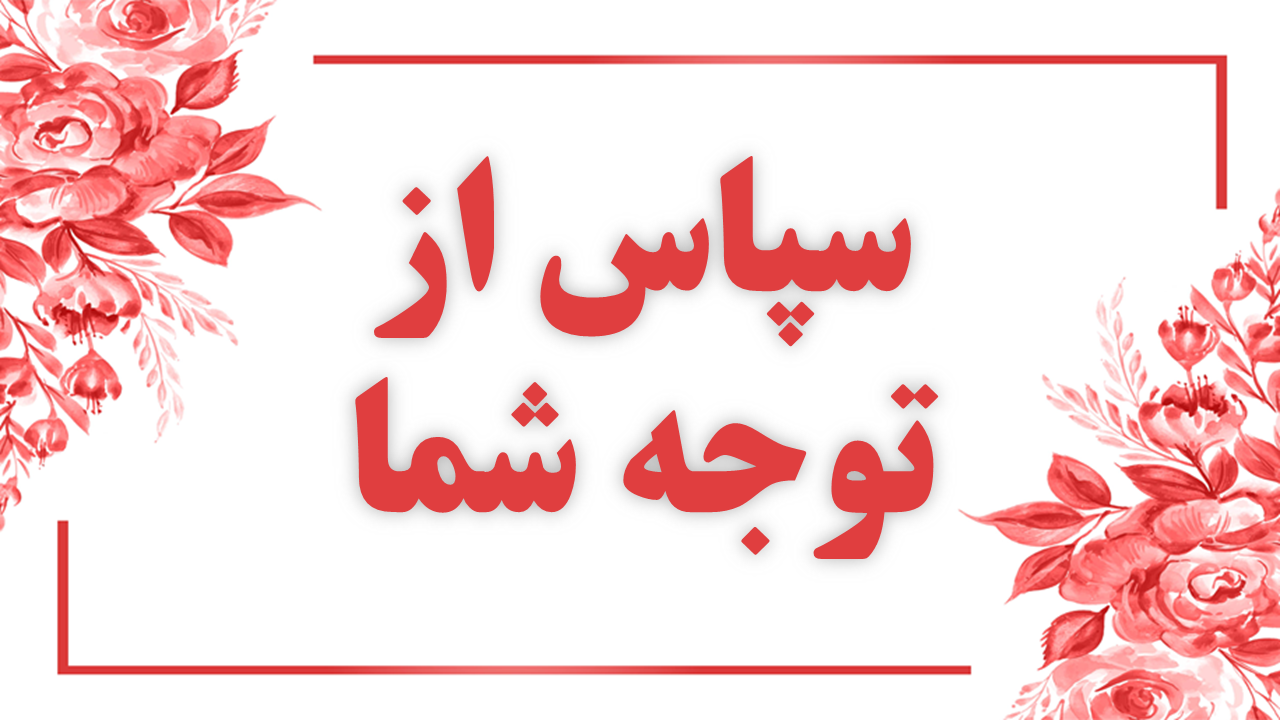